Dialogmöte för vårdvaleni Region Skåne
27 maj 2024
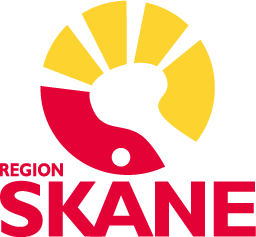 Agenda
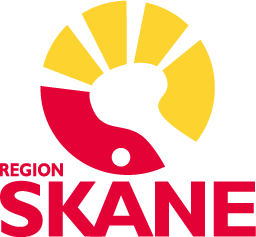 [Speaker Notes: Presentation av politiker räcker med 5 minuter för presentation]
Allmän information
Mötet spelas in
Frågor kan skrivas i chatten
Skriv frågor till det vårdval som presenterar
Skriv korta frågor
Inspelning och bildspel publiceras på Vårdgivare Skåne
Digitalisering IT/MT
Elisabet Lundholm
Business relationship manager med leveransansvar privata vårdgivare
elisabet.lundholm@skane.se
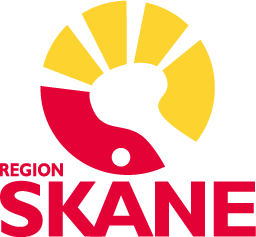 I personalrummet hos en privat vårdgivare…
[Speaker Notes: Ta bort…/Med vänlig hälsning Mia

Det finns en viss presentationsteknisk poäng med denna ;-) så jag vill gärna ha den under visningen/Elisabet]
Fakta: Vad är politiskt beslutat? Vad står i avtalen? Vad är juridiskt/affärsmässigt möjligt? Vad är tekniskt möjligt?
Dialog: Relationer, samverkan, lyssna,  kommunikationskanaler, mötesforum, budskap, förutsättningar, behov, förändringsförmåga
Leveranskvalitet: Funktionellt, tillförlitligt, förutsägbar god leverans, patientsäkert, arbetsmiljö-mässigt och ekonomiskt hållbart partnerskap.
[Speaker Notes: Fakta: Vad är politiskt beslutat? Vad står i avtalen? Vad är juridiskt/affärsmässigt möjligt? Var är tekniskt möjligt? 
Dialog: Relationer, samverkan, kommunikationssystem med forum, kanaler, budskap; relevans; insikt i förutsättningarna, lyssna, förändringsförmåga
Leveranskvalitet: Hållbara funktionella processer, tillförlitlig och förutsägbar leverans, ett patientsäkert, arbetsmiljömässigt och ekonomiskt hållbart partnerskap.


SUPERBRA bild!/Med vänlig hälsning Mia]
Hälsodeb
Regelmotor
Utdata och uppföljning
Indata
VG inrapportering
Journalsystem
Fastpris ersättning
Export till Raindance
SCB
ACG
CNI
Specar och underlag
Qlic-applikationer
Regelverk
(lagar & förfrågningsunderlag)
Adjusted Clinical Group, Care Need Index
PRIVA
RSVD
Lizzy
Korrigeringar, t.ex. vid eftersläpning
i inrapportering eller vid förändringar i avtal eller annan indatatyp inbyggt i regelverk sker i efterhand.
KVAR
Läkemedel
Medic. Servi.
Avtal
(man. uppdatering)
Rörlig ersättning
VG behöver access till specar,
underlag och Qlic-appar.
Hälso- och sjukvårdsstyrning
Koncernstab ekonomistyrning
Fokus förbättringsarbete Hälsodeb
Digitalisering IT/MT
GSF Vårdgivarservice
Revision visat på förbättringsområden 
Region Skåne har gjort en revision på den tekniska komponenten Hälsodeb. Omfånget för revisionen var rutiner/processer för den tekniska utvecklingen och förvaltningen, kodgranskning samt avtals- och leverantörsstyrning. Revisionen pekar på ett antal förbättringsområden kring såväl den tekniska lösningen, som processförbättringar för en mer effektiv och proaktiv hantering av fel och åtgärder.
Mycket komplex lösning kräver gedigen plan
Hälsodeb med dess regelmotor, processer för indata och utdata, och beroenden till arbetssätt och tajming hos ett flertal olika aktörer, är en mycket komplex lösning. Runt en halv miljon rader data hanteras i systemet varje månad. Komplexitet är ingen ursäkt för de fel som orsakats, men en grund till en hög noggrannhet i åtgärdsplanen. Revisionens analys har därför krävt tid och omfattning för att nå fram till en konkret plan med rätt resurser, i syfte att uppnå och framtidssäkra stabilitet.
Krafttag för samlad effekt
Nu finns en plan för att säkra upp kvalitet och funktionalitet i framtida utveckling och förvaltning av Hälsodeb. IT formerar sig på nytt sätt med en uppdragsledare som driver arbetet för att förbättra produkten, koordinera aktiviteter och driva kravställan för att proaktivt möta behoven på såväl kort som lång sikt. 
Ytterligare förbättringar för att stärka processer och rutiner görs utifrån att vi identifierat delar som innebär onödiga utmaningar kring framförhållning och med risker för försening. Det är viktigt att vårdgivaren fortsätter att rapportera in avvikelser till GSF/Vårdgivarservice, som har stärkt upp med ytterligare resurser som nu är på plats. Vi har hög attention på de reservrutiner som aktiveras i de fall då fel eller försening riskerar uppstå. Allt för att trygga ersättningarna och säkerställa att uppdraget alltid kan genomföras.
Vi stärker stödet till privata vårdgivare
Införandet av SDV och arbetet mot Framtidens hälsosystem ställer högre krav på samverkan för den skånska hälso-och sjukvården. Region Skåne driver nu arbetet med att beskriva en samlad struktur för hela livscykeln för privata vårdgivare.
Aktiviteter som pågår
Anpassat stöd inför införandet av SDV 
Tydligare och starkare involvering och kommunikation 
Etablering av livscykelhantering 
Avtalsförutsättningar
Process för uppstart av privat vårdgivare
Struktur för leverans, support och stöd under avtalstiden
Process för när avtal med privat vårdgivare ska avslutas.
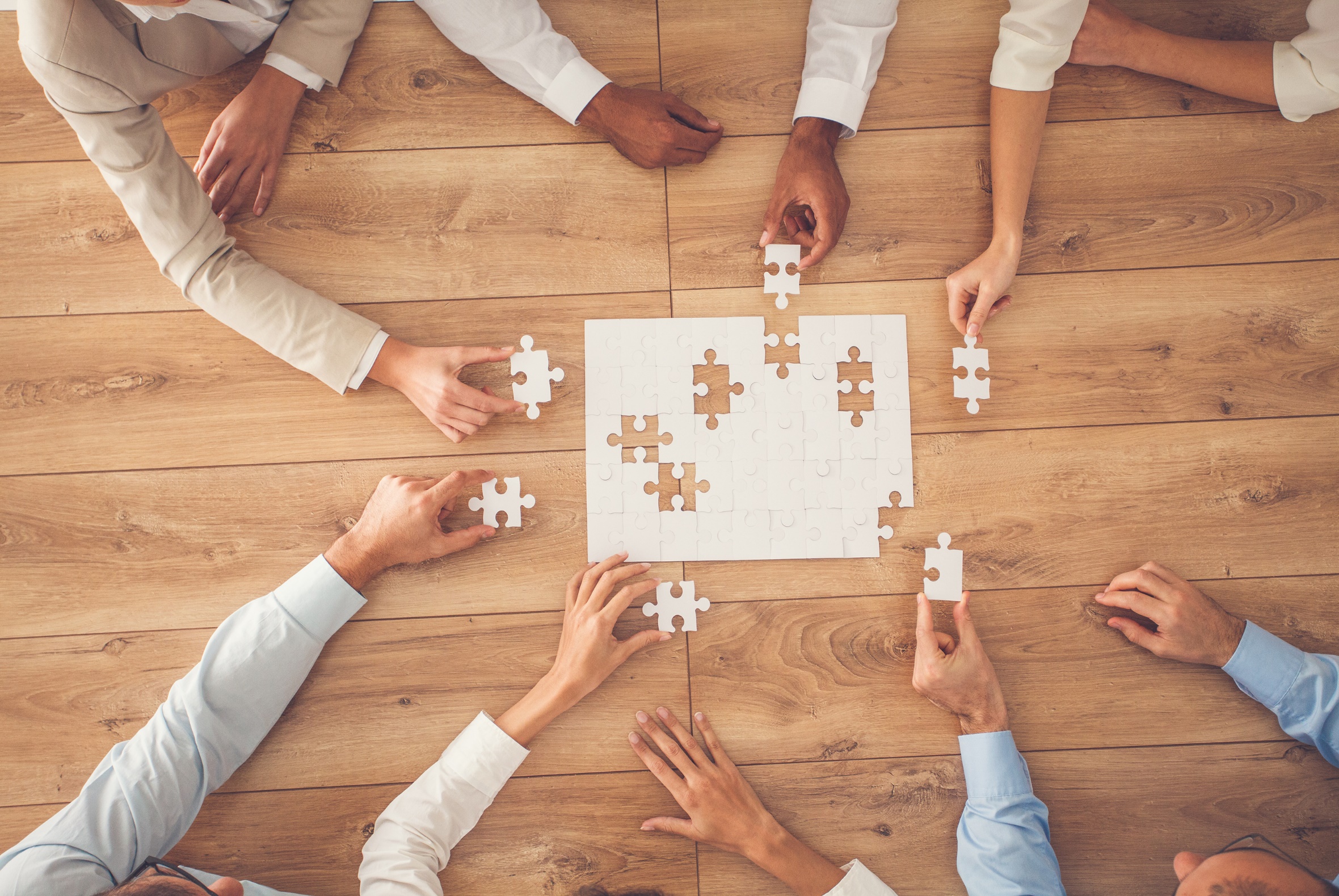 Kontakt och support kring IT-relaterade frågor
Vårdgivarservice
IT-support
Driftstörningar
Systemsupport
IT-beställningar
Behov, önskemål, frågor
Vardgivare.skane.se/it/kontakt-och-support
[Speaker Notes: Lägg sist av dessa IT-bilder

Ok, bra/Elisabet]
Frågor IT
Allmän information Förfrågningsunderlag
Maria Cea Melin
Enhetschef Enheten för Uppdragsstyrning
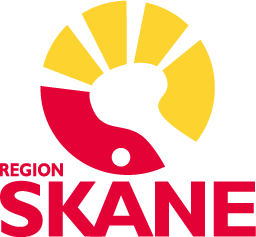 Förfrågningsunderlag (FFU) 2025 allmänna delar
Delregionala villkor utredning pågår
Införande av SDV
Audionommottagning
Sandra Vighagen
Hälso- och sjukvårdsstrateg
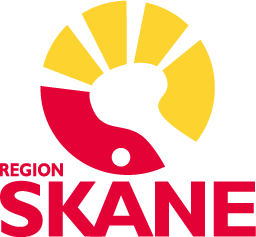 Allmän information
Mötet spelas in
Frågor kan skrivas i chatten
Skriv frågor till det vårdval som presenterar
Skriv korta frågor
Inspelning och bildspel publiceras på Vårdgivare Skåne
Vårdval audionommottagning – aktuellt 2024
Aktuellt antal mottagningar: 34 varav 4 är under avveckling att ta emot nya patienter 2024
Ny beviljad mottagning: Kristianstad, startade 2 maj
6 ansökningar om att starta i Trelleborg, Lund och Landskrona (2 i respektive stad) hanteras
Fortsatt god tillgänglighet för patienter (tid inom 1-8 veckor)
Fortsatt hög kundnöjdhet (enligt statistik från forskningsinstitutet Hörselbron)
Vårdval audionommottagning – aktuellt 2024
Psykiatri, habilitering och hjälpmedel genomför en utredning av möjligheterna för genomförande av lån av hörapparat för patient istället för eget ägande av Region Skånes upphandlade sortiment 
Psykiatri, habilitering och hjälpmedel genomför även utredning av formerna för utbetalning av rekvisitionsbelopp för hörapparat till patient (istället för som idag till audionommottagningen)
Vårdförlopp grav hörselnedsättning, utredning inom kunskapsstyrningsorganisationen Region Skåne - bedömning av implementering pågår
[Speaker Notes: -Psykiatri, habilitering och hjälpmedel genomför en utredning av möjligheterna för genomförande av lån av hörapparat istället för eget ägande av Region Skånes eget upphandlade sortiment. Beslut om att man ska gå från eget ägande av Regions Skånes förskrivna hörhjälpmedel till lån av desamma togs i Psykiatri, habilitering och hjälpmedelsnämnden i november 2023, och nu går man som sagt igenom formerna för förändringen. Jag som avtalsförvaltare bevakar frågan utifrån vårdvalets intressen och återkommer med information tillsammans med Hjälpmedel när utredningen är klar.

-Psykiatri, habilitering och hjälpmedel genomför även utredning av formerna för utbetalning av rekvisitionsbelopp för hörapparat till patient.

-Nationellt system för kunskapsstyrning har tagit fram ett nytt personcentrerat och sammanhållet vårdförlopp för Grav Hörselnedsättning. En lokal arbetsgrupp i Region Skåne arbetar nu med att utreda möjligheterna till implementering av vårdförloppet i Region Skåne.]
Vårdval audionommottagning – FFU 2025
Förfrågningsunderlag (FFU) – ingen förändring kring uppdraget planeras idag. 
Förändringar kring de allmänna villkoren. Inför en del A, med allmänna villkor gemensamma för alla vårdval inom Region Skåne. Det specifika uppdraget och ersättningar kopplade till det beskrivs i en del B.
[Speaker Notes: Utifrån förfrågningsunderlaget 2025 finns idag inga planerade förändringar kring uppdraget. Man får se detta i ljuset av att jag bevakar frågorna som jag precis berättade om, men i dagsläget ser jag inte något som ska förändra uppdraget såsom det beskrivs i förfrågningsunderlaget.

Gällande förfrågningsunderlagets mer allmänna skrivningar, kommer förfrågningsunderlaget att struktureras om. De andra vårdvalen inom Region Skåne har en gemensam struktur för allmänna delar, och denna struktur planeras att införas även för audionommottagningarna. Syftet med gemensamma delar är bland annat kvalitetssäkring och att förenkla för leverantörer och beslutsfattare.

Det kommer att finnas en del A, där allmänna villkor såsom Ansökan, Formella krav, avsnitt om kris- och beredskap, e-hälsa osv. som är lika för de flesta vårdval beskrivs. Det kommer också att finnas en del B- där de specifika villkoren för audionommottagningar beskrivs. 

Eftersom förfrågningsunderlaget arbetas om och nya villkor kan komma, rekommenderas ni att läsa igenom hela förfrågningsunderlaget extra noggrant inför 2025.]
Frågor audionommottagning
Grå starr
Annika Ossmer
Hälso- och sjukvårdsstrateg
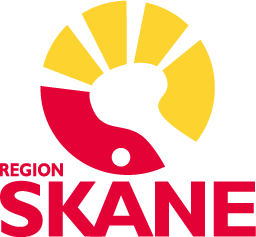 Allmän information
Mötet spelas in
Frågor kan skrivas i chatten
Skriv frågor till det vårdval som presenterar
Skriv korta frågor
Inspelning och bildspel publiceras på Vårdgivare Skåne
Vårdval grå starr – aktuellt 2024
Aktuellt antal mottagningar: 24 varav 1 är under avveckling att ta emot nya patienter 2024
3 mottagningar har startat i Malmö
1 ansökning om att starta i Malmö hanteras
Vårdval grå starr – FFU 2025
Påbörja genomgång av det medicinska innehållet
Inspel och synpunkter till förändringar i FFU tas tacksamt emot
Frågor grå starr
Ögon
Annika Ossmer
Hälso- och sjukvårdsstrateg
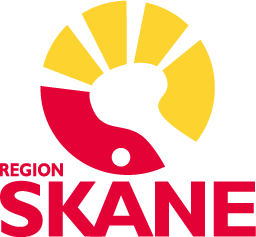 Allmän information
Mötet spelas in
Frågor kan skrivas i chatten
Skriv frågor till det vårdval som presenterar
Skriv korta frågor
Inspelning och bildspel publiceras på Vårdgivare Skåne
Vårdval ögon – aktuellt 2024
Aktuellt antal mottagningar: 18
2 mottagningar har startat i Malmö
Vårdval ögon – FFU 2025
Administrativa uppföljningar av antal besök per antal unika patienter
Påbörja genomgång av det medicinska innehållet
Inspel och synpunkter till förändringar i FFU tas tacksamt emot
Frågor ögon
Paus kl. 16.05 – 16.20
Hud
Helene Wiktorsson
Hälso- och sjukvårdsstrateg
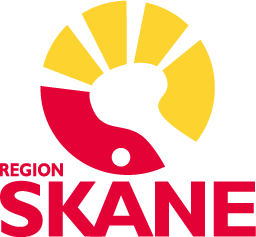 [Speaker Notes: Hud kunde haft mer tid.]
Allmän information
Mötet spelas in
Frågor kan skrivas i chatten
Skriv frågor till det vårdval som presenterar
Skriv korta frågor
Inspelning och bildspel publiceras på Vårdgivare Skåne
Vårdval hud – aktuellt 2024
Antal mottagningar 15
11 privata
4 egen regi
Antal filialer 5
3 privata
2 egen regi
2 inkomna ansökningar
Vårdval hud – aktuellt 2024
Administrativa uppföljningar av bland annat antal besök per unika patienter, antal besök per vårdgivare
Översyn av möjligheter till automatiserad uppföljning
Vårdval hud – FFU 2025
Utredning av teledermatoskopi
Utrustningslista - Förtydliga kraven på vad mottagningen ska ha för  medicinsktekniska produkter och medicinsk utrustning
Inspel och synpunkter till förändringar i FFU tas tacksamt emot
[Speaker Notes: Teledermatoskopi – se över vilka möjligheter som finns kopplat till det politiska beslut som tagits.]
Frågor hud
LARO
Susanne Svensson
Hälso- och sjukvårdsstrateg
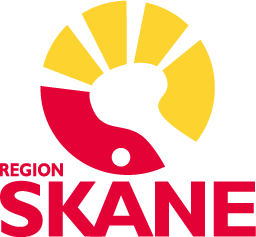 Allmän information
Mötet spelas in
Frågor kan skrivas i chatten
Skriv frågor till det vårdval som presenterar
Skriv korta frågor
Inspelning och bildspel publiceras på Vårdgivare Skåne
Vårdval LARO – aktuellt 2024
Inga ansökningar eller nya enheter godkända för start
En enhet godkänd för avslut
Antal leverantörer	• 21 privata	• 6 offentliga
 Antal filialer*	• 3 privata	
*Filialer infördes inom vårdvalet 2024.
Vårdval LARO – aktuellt 2024
Ersättningsmodell
Övergripande inriktning: kapitering för tydligare ersättningsstruktur, minskad mängd särskilda ersättningar, kontrollförbättring och transparens.
Driftsform
Översyn av driftsformen vårdval och möjligheten med upphandling.
Vårdval LARO – FFU 2025
Bemanningskrav för läkare, FFU 2024 12.1.1
Förslag:
Läkare ska finnas tillgänglig under alla dagar 08.00-16.00 och ska närvara fysiskt på mottagningen minst en dag i veckan omfattande åtta timmar (8h). 
Utrustningslista
Förtydliga kraven på vad mottagningen ska ha för  medicinsk och medicinsk teknisk utrustning.
Frågor LARO
Avslutsord
Tack för visat intresse!
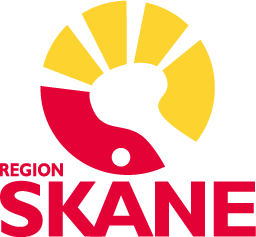